CRIANDO FILHOS NO TEMOR DO SENHOR
Aula 07 – A Família Cristã
REVISÃO
Crise familiar do século XXI →  resposta bíblica:
Cristo →  liderança amorosa e sábia
Igreja →  submissão pura e tranquila
Casamento →  aliança inquebrável
Aliança →  sustenta o amor →  fidelidade
Adultério e pornografia →  destróem o amor e o desejo
Cônjuges salvos e maduros
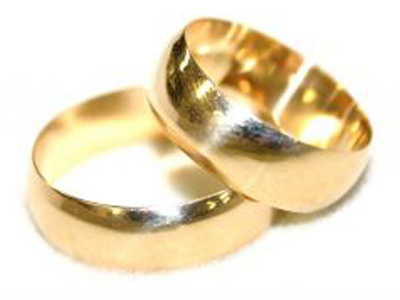 REVISÃO
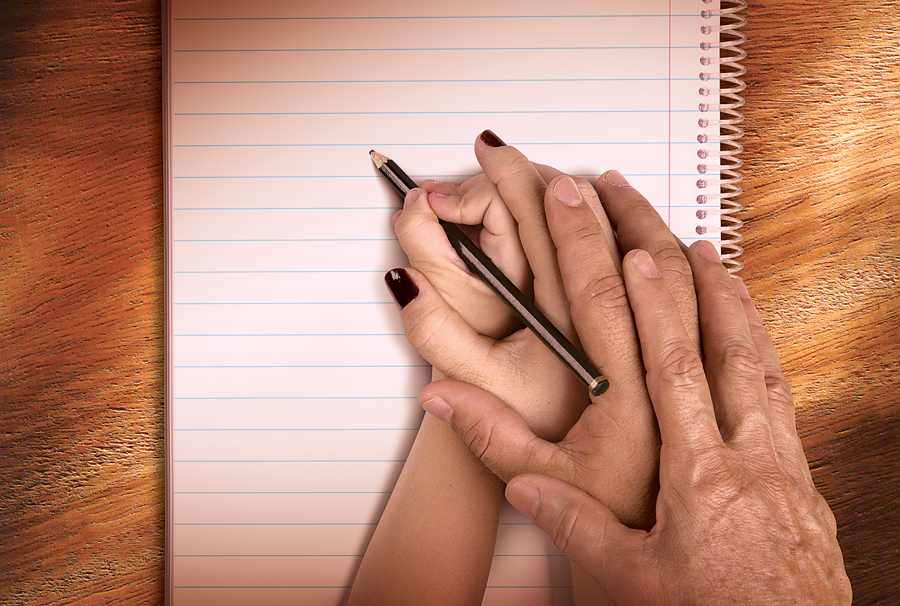 Paternidade
Educação bíblica
Zelo →  disciplina
Perseverança
Filhos →  obedecer aos pais
Pais →  responsáveis pela orientação de seus filhos
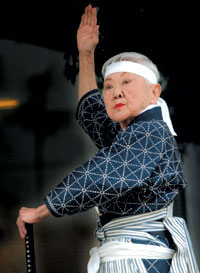 OS DEVERES
Ef 6:1-4
Filhos →  obedecer no Senhor
Justiça
Gratidão
Autoridade

Objetivos →  prosperidade e longevidade
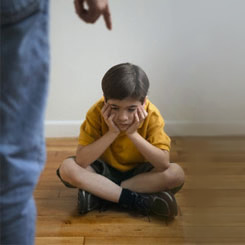 OS DEVERES
Pais →  não provocar:
Amor
Sabedoria
Como? 
Disciplina (paideia) do Senhor
Cultivo do corpo, da mente e da moral
Correção do erro e contenção de paixões
Castigos e punições
Admoestação do Senhor →  conselhos
CRIANDO UMA RAINHA
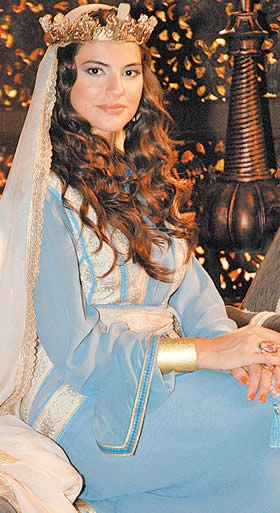 Et 2:1-4
Uma rainha deve ser:
Virgem →  pura
Boa aparência →  bela
Formosura (tobh) →  boa, agradável aos sentidos e à índole (temperamento)
CRIANDO UMA RAINHA
Et 2:5-11
Traumas:
Exílio →  imigrante e cativa
Perda dos pais na infância
Amor de Mordecai
Adoção
Proximidade →  passava todos os dias
Interesse genuíno
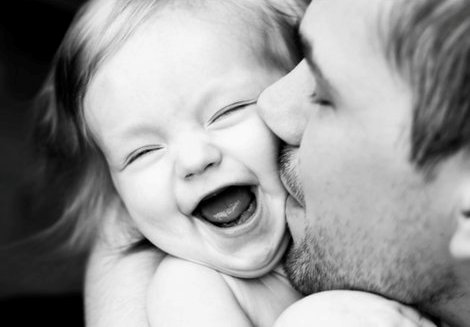 CRIANDO UMA RAINHA
Maturidade de Ester:
Alcançava favor (graciosa) →  resultado da disciplina (cultivo)
Obediente ao pai →  era admoestada
Et 2:15-23
Ester alcançava o favor de todos (2:15)
A rainha submissa → Et 2:20
O pai que confia na filha →  Et 2:22
A CRISE
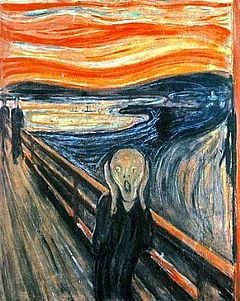 Et 3:1-11

Mordecai temia ao Senhor →  curvar-se a Hamã seria idolatria

A vingança de Hamã →  destruir os judeus
A CRISE
Et 4:1-17
Mordecai se humilha →  Ester fica doída e manda roupas (4:4)
Filhos devem se importar com seus pais
Ester →  a última esperança dos judeus
Problema →  medo de morrer (4:11)
A CRISE
A hora da disciplina! →  Et 4:13-14
Repreensão dura e amorosa:
Correção → “não imagines...só tu escaparás”
Fé no Senhor → “de outra parte...”
Ameaça da Lei → “tu e a casa de teu pai...”
Encorajamento → “quem sabe...”
A filha obedece
O pai obedece → “fez segundo Ester...”
Bons pais ajudam os filhos
A RECOMPENSA
Et 9:23-38
Mordecai →  tipo de Cristo, o Salvador
Ester →  a única mulher que instituiu uma festa religiosa no AT. Comparável a Moisés e Davi.
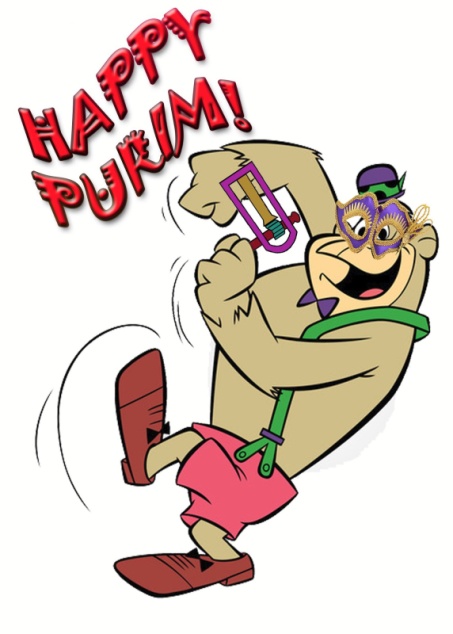 CONCLUSÃO
Pais devem amar seus filhos, não provocando-lhes à ira
Como? Criando-os na disciplina e na admoestação do Senhor
O vínculo não se rompe com a maturidade
Filhos continuam submissos
Pais continuam a educar
Pais e filhos devem andar juntos!